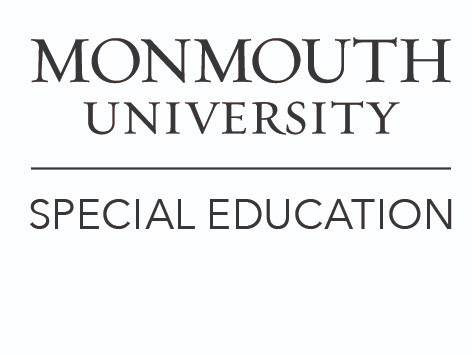 Effects of Augmentative and alternative communication devices (AAC) devices
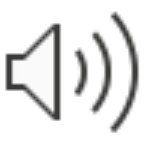 Cara MoserowitzMonmouth University
Background
What is an AAC device?
Alternative way of communicating for students with Autism Spectrum Disorder (ASD). There are two different types, aided and unaided. Aided include communication boards, speech generated devices, pictures, and writing. Unaided devices include gestures and sign language (Ganz et al., 2014).

How can an AAC device help students in the classroom?
AAC devices gives a chance for students who cannot vocalize what they want a way to express their feelings. AAC device can increase communication, by giving students means to express their wants and needs with others (McNaughton et al., 2018). 

Purpose
The purpose of this literature review is to see the effects of a student using an AAC device in the classroom. 
 Methods
Researched 20 peer reviewed articles, utilizing the Monmouth University library database. Keywords included:
AAC devices
AAC devices and inclusion classroom
AAC devices and ASD
Themes

Classroom Performance
Students who use AAC devices increase their interaction with other peers (Chung et al., 2012). Interacting with their peers also helps with their development (Chung et al., 2012). 
Students with an AAC device are able to communicate with peers using gestures, sign language, and pictures (Thistle & Wilkerson et al., 2014).
Increase communication with peers (Barker et al., 2013). Students are able to express themselves to different people in many different settings. 
Collaborative approach
Teachers, parents, paraprofessionals all need to work together to ensure the AAC device is being utilized. 
Team approach which includes, parents, teachers, paraprofessionals, and speech language pathologists has the best outcome (Anderson et al., 2015).
Students interaction and communication will thrive when everyone has the proper training as well as has their input.
Preferences
Two different types of AAC devices aided and unaided ( Ganz et al., 2014). 
In order for the child to use their AAC device the family and the child, has to fit the child’s needs (Wegner, 2015).
The child and the family have to be motivated to use it, so it ensures that the child will use it a much as possible (Light et al., 2018).
Limitations
One limitation to this study was the lack of research on bigger populations. A lot of the research conducted was on small populations and single case studies. Another limitation is that it is still an emerging field therefore some practitioners are not on board with it. 
Discussion
AAC devices really improve students communication and allows them to thrive in the classroom.
Being able to communicate how they are feeling gives them a chance to express themselves.
AAC devices really benefit the child, they will be able to thrive in the classroom, have a hands on apporach from everyone involved with the student which includes, teachers, paraprofessionals, as well as the parents, and have a say in how they communicate. 
Overall AAC devices really help students in and outside the classroom.
Implications
The next steps of this research include more research on larger populations of students who use AAC devices as well as providing more training for staff that work with students with an AAC device.